Viết
Viết bài văn nghị luận 
về một vấn đề trong đời sống.
(Trình bày ý kiến tán thành)
I. YÊU CẦU ĐỐI VỚI BÀI VĂN NGHỊ LUẬN VỀ MỘT VẤN ĐỀ TRONG ĐỜI SỐNG (TRÌNH BÀY Ý KIẾN TÁN THÀNH)
1
Nêu được vấn đề và ý nghĩa bàn luận
2
Trình bày được sự tán thành đối với những ý kiến được bàn luận
3
Đưa ra được những lí lẽ rõ ràng và bằng chứng đa dạng để chứng tỏ sự tán thành đó là có căn cứ
Ý kiến lớn
Ý kiến nhỏ 1
Ý kiến nhỏ 2
Ý kiến nhỏ 3
Lí lẽ + Bằng chứng
Lí lẽ + Bằng chứng
Lí lẽ + Bằng chứng
B
II. PHÂN TÍCH BÀI VIẾT THAM KHẢO“Trường học đầu tiên”
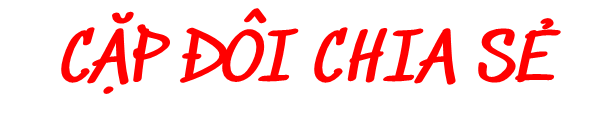 YÊU CẦU: hoàn thiện phiếu học tập theo cặp đôi 
THỜI GIAN: 5 phút
“Nêu ý kiến về vai trò của gđ và nhà trường đối với sự trưởng thành của mỗi người”
Đồng ý với ý kiến của bạn Hồng Minh:
 “Gia đình cũng là trường học”
Cha mẹ, ông bà không chỉ nuôi nấng, mà còn dạy bảo …tự nhiên mà thấm thía. 
 Vai trò của thành viên trong gia đình
 Câu chuyện của bản thân: Tôi nhớ, lần tôi mới vào lớp 4… tôi vẫn thấy xấu hổ
Khẳng định lại sự tán thành của mình.
III. THỰC HÀNH VIẾT THEO CÁC BƯỚC
CÁC BƯỚC THỰC HÀNH VIẾT
BƯỚC 2
BƯỚC 3
BƯỚC 1
CHỈNH SỬA BÀI VIẾT
TRƯỚC KHI VIẾT
VIẾT BÀI
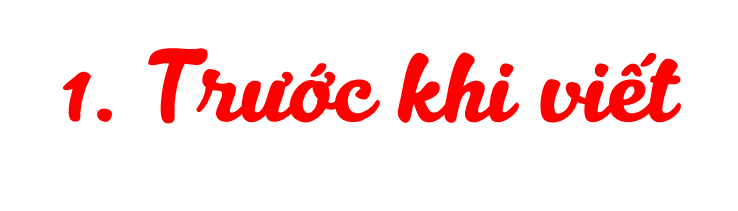 a. Lựa chọn đề tài
Gợi ý một số đề tài
1) Thành công và thất bại, mặt nào mới là trải nghiệm bổ ích giúp con người tiến bộ?
2) “Không thầy đố mày làm nên” và “Học thầy chẳng tày học bạn”, câu nào là chân lí?
3) Ham mê trò chơi điện tử, nên hay không nên?
4) Đồ dùng bằng nhựa, tiện tích và tác hại.
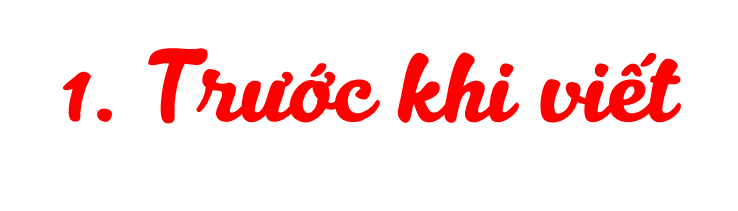 b. Tìm ý
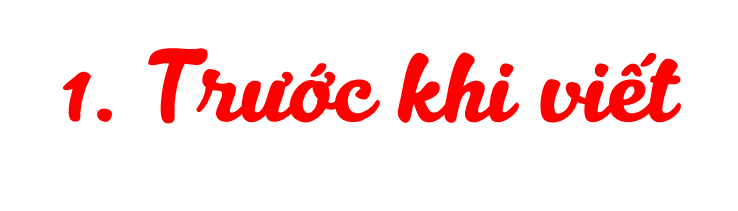 c. Lập dàn ý
- Mở bài: nếu vấn đề đời sống cần bàn và ý kiến đáng quan tâm về vấn đề đó.
- Thân bài:
+ Trình bày thực  chất của ý kiến, quan niệm đã nêu để bàn luận:
+ Thể hiện thái độ tán thành ý kiến vừa nêu bằng các ý:
Ý 1: Khía cạnh thứ nhất cần tán thành (lí lẽ, bằng chứng)
Ý 2: Khía cạnh thứ hai cần tán thành (lí lẽ, bằng chứng)
Ý 3: Khía cạnh thứ ba cần tán thành (lí lẽ, bằng chứng).
- Kết bài: khẳng định tính chính xác của ý kiến được người viết tán thành và sự cần thiết của việc tán thành ý kiến đó.
Mở bài: Nêu vấn đề đời sống cần bàn luận: “Không thầy đố mày làm nên” và “Học thầy không tày học bạn”, câu nào là chân lí?
Thân bài: Nêu ý kiến đáng quan tâm về vấn đề
Thể hiện thái độ tán thành ý kiến vừa nêu bằng các ý:
+ Ý 1: Khẳng định vai trò của người thầy trong học tập, rèn luyện (thầy cô giáo là người “lái đò”, mở cánh cửa tri thức…)
+ Ý 2: Khẳng định bên cạnh việc học từ thầy cô còn cần học từ bạn bè (làm phong phú hiểu biết, dễ chia sẻ, đồng cảm hơn…).
+ ý 3: Khẳng định hai câu tục ngữ nghe qua thì thấy mâu thuẫn, đối ngược nhau, nhưng thực chất lại bổ sung, làm phong phú cho nhau…
+……
Kết bài: Khẳng định vai trò quan trọng của người thầy trong việc học. Song việc học cần có sự chủ động, vừa học tập từ thầy cô vừa học hỏi từ bạn bè.
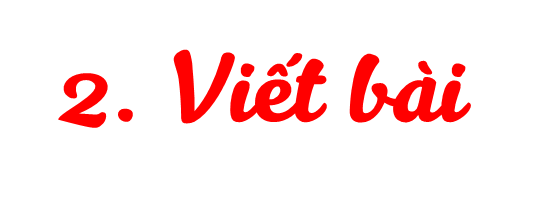 Nhất quán về ngôi kể/ đại từ xưng hô.
Triển khai đầy đủ các ý đã có trong dàn ý.
Nắm vững cách viết của từng phần.
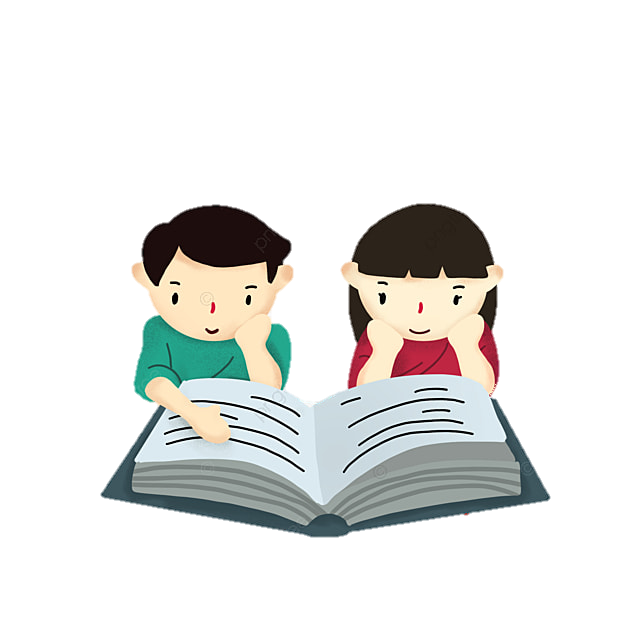 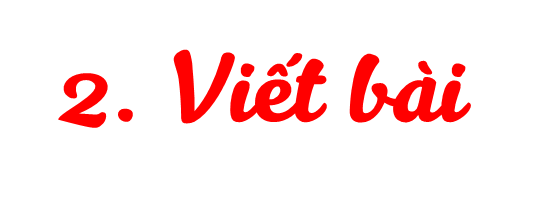 - Mở bài: nếu vấn đề đời sống cần bàn theo cách trực tiếp hay kể lại một câu chuyện để dẫn đến một vấn đề. Mở bài cần ngắn gọn, hấp dẫn, thu hút sự chú ý của người đọc…
- Thân bài:
+ Làm rõ khía cạnh cơ bản của vấn đề
+ Khẳng định rõ ràng, dứt khoát thái độ tán thành ý kiến
+ Tuần tự kiểm tra từng ý, sử dụng lí lẽ và huy động bằng chứng để sự tán thành ý kiến có sức thuyết phục. Mỗi ý cần viết thành đoạn văn hoàn chỉnh, giữa các đoạn có liên kết chặt chẽ với nhau.
- Kết bài: khẳng định lại sự tán thành ý kiến đó, nêu tác dụng của ý kiến đó đối với cuộc sống. Phần kết bài nên viết trọn vẹn trong 1 đoạn văn.
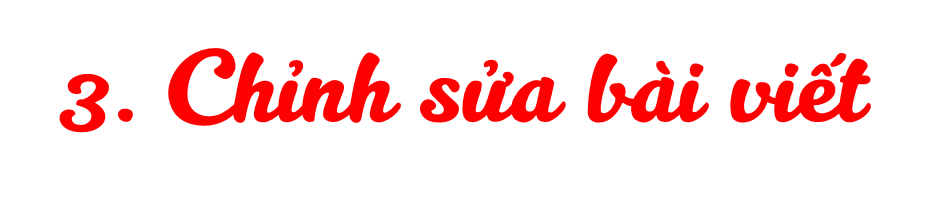 Đọc, rà soát các phần, các đoạn của bài viết để chỉnh sửa theo yêu cầu của bài nghị luận về một vấn đề trong đời sống (trình bày ý kiến tán thành) theo bảng hướng dẫn sau:
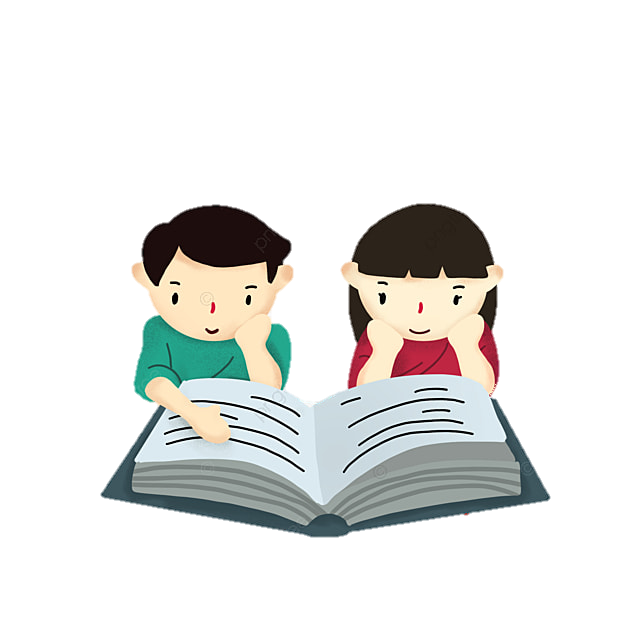 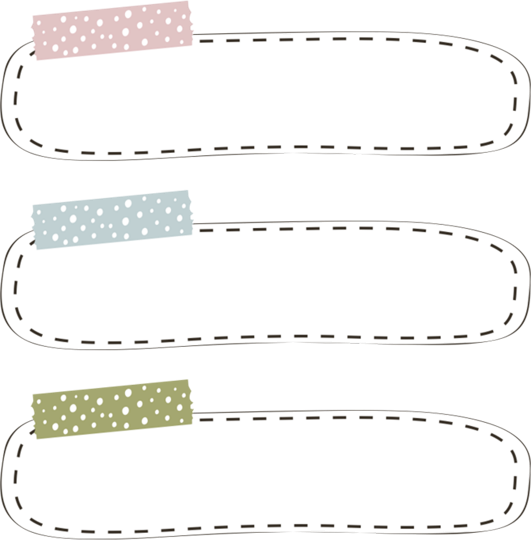 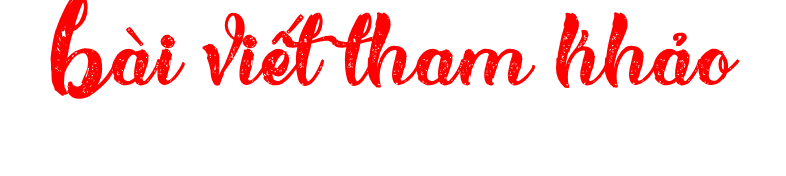 Trong dân gian, thường tồn tại những câu tục ngữ nghe qua thì có vẻ đối ngược nhau, nhưng thực ra là đang bổ sung cho nhau để hoàn thiện hơn về nội dung. Hai câu tục ngữ Không thầy đố mày làm nên và Học thầy không tày học bạn là trường hợp như vậy.
          Câu tục ngữ thứ nhất khẳng định tầm quan trọng của người thầy với sự thành công của mỗi con người. Từ “đố” đã góp phần khiến hình ảnh người thầy thêm cao lớn, trọng vọng. Bởi nếu thiếu đi thầy cô thì khó mà chúng ta công dành danh toại được. Ngược lại, câu tục ngữ thứ hai lại đề cao việc học từ bạn bè hơn cả thầy cô. Từ so sánh “không tày” đã đặt nặng cán cân về phía bạn học. Và vô tình có phần “xem nhẹ” việc học từ thầy cô. Tuy nhiên, cả hai câu tục ngữ này đều không sai. Mỗi câu đều đúng ở trong chính khía cạnh của mình. Khi đứng cạnh nhau, chúng bổ sung những điều còn thiếu cho nhau và từ đó giúp chúng ta hoàn thiện hơn trên con đường học tập.
Trong cuộc sống chính là vậy. Người thầy người cô dạy dỗ chúng ta tận tụy những kiến thức bổ ích ở lớp. Giải đáp cho ta những thắc mắc, nghi hoặc, gỡ rối và chỉ đường cho ta khi gặp những phân vân. Nhưng thầy cô không thể lúc nào cũng ở bên cạnh ta được, và cũng có những điều mà chúng ta thật khó để dãi bày cùng họ. Lúc này, chúng ta cần đến những người bạn. Việc có người bạn cùng lứa tuổi và thân thiết, có cùng cách hiểu, cách trình bày sẽ giúp chúng ta dễ đưa ra câu hỏi hơn. Việc nhờ bạn chỉ bài trong những lúc cấp thiết đôi khi sẽ tiện hơn là chúng ta chờ đến lớp để hỏi thầy. Đồng thời, có những điều mà chúng ta chỉ có thể học từ bạn, chứ không thể từ thầy cô. Tựa như cách chơi một môn thể thao, cách gấp hạc giấy, các đi xe đạp… Những lúc ấy, bạn bè chính là người thầy tuyệt vời nhất của ta.
         Từ đó, chúng ta hiểu được rằng, trên con đường học tập kia, việc học từ thầy cô là quan trọng, nhưng việc học từ bạn bè cũng quan trọng không kém. Chúng ta cần phải biết cân bằng và phối hợp giữa hai cách học này để đem lại những hiệu quả tốt nhất.